Figure 1 In-hospital death rates in patients according to major bleeding in GRACE (Reprinted from Moscucci M et ...
Eur Heart J Suppl, Volume 11, Issue suppl_C, June 2009, Pages C9–C12, https://doi.org/10.1093/eurheartj/sup009
The content of this slide may be subject to copyright: please see the slide notes for details.
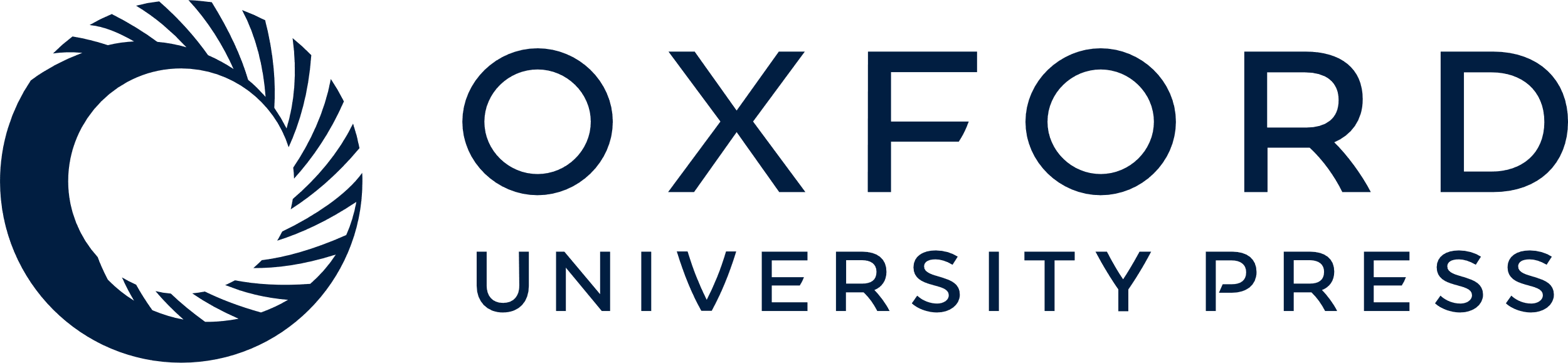 [Speaker Notes: Figure 1 In-hospital death rates in patients according to major bleeding in GRACE (Reprinted from Moscucci M et al.3 with permission from the European Society of Cardiology).


Unless provided in the caption above, the following copyright applies to the content of this slide: Published on behalf of the European Society of Cardiology. All rights reserved. © The Author 2009. For permissions please email: journals.permissions@oxfordjournals.org]